2015P
PT VIIb
LA CONSTRUCCIÓ DE LA FORMA
JORDI PARCERISAS. PROJECTES
ANTONI PARICIO. TECNOLOGIA
2015P
PTE  IXf
L’EDIFICI I L’ESPAI PÚBLIC
SANTI SOTO. PROJECTES
LLUIS PARRAMON. TECNOLOGIA
JORDI PAYAROLA. ESTRUCTURES
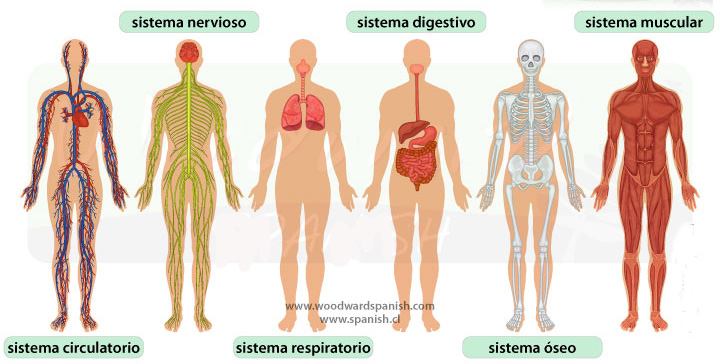 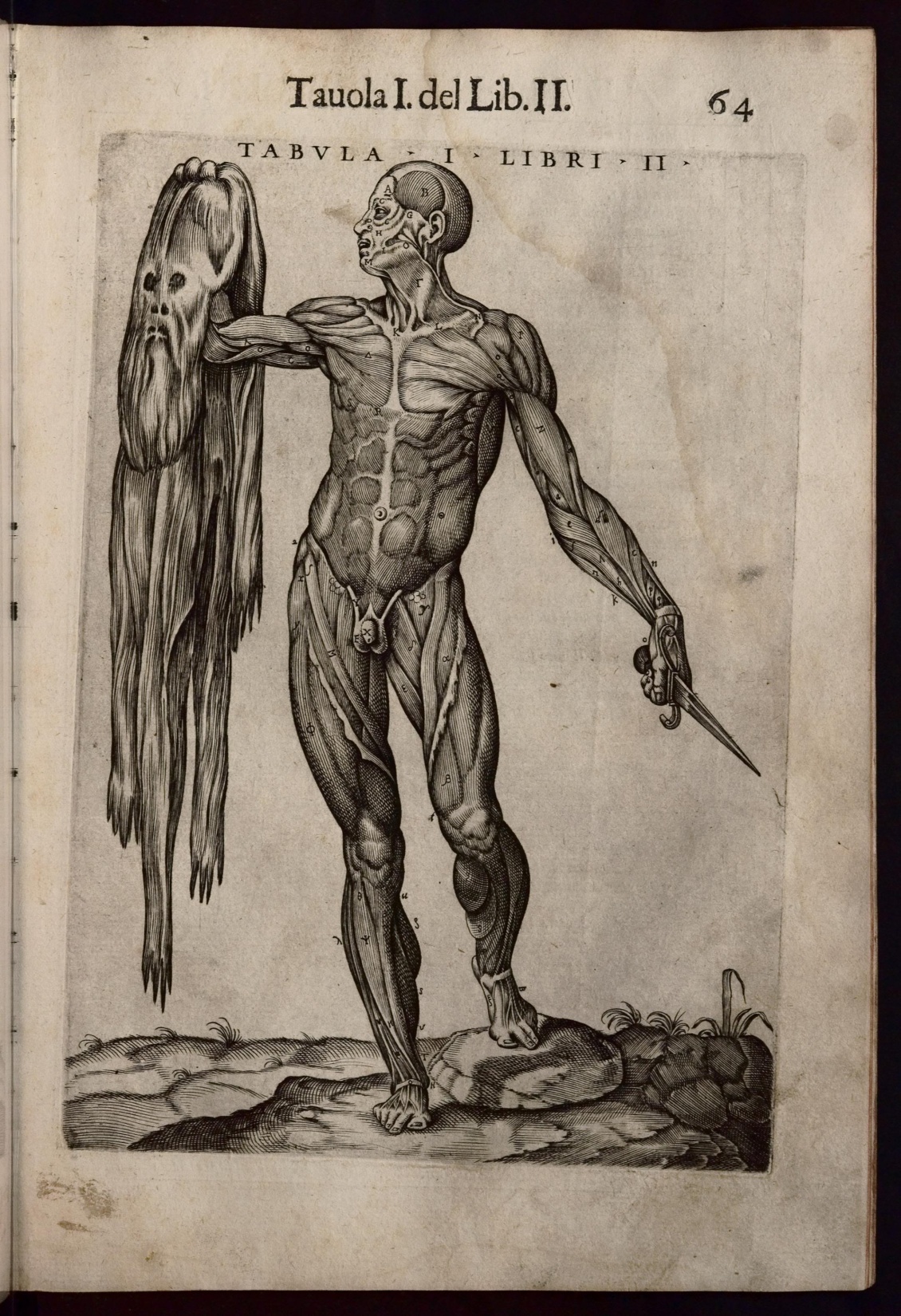 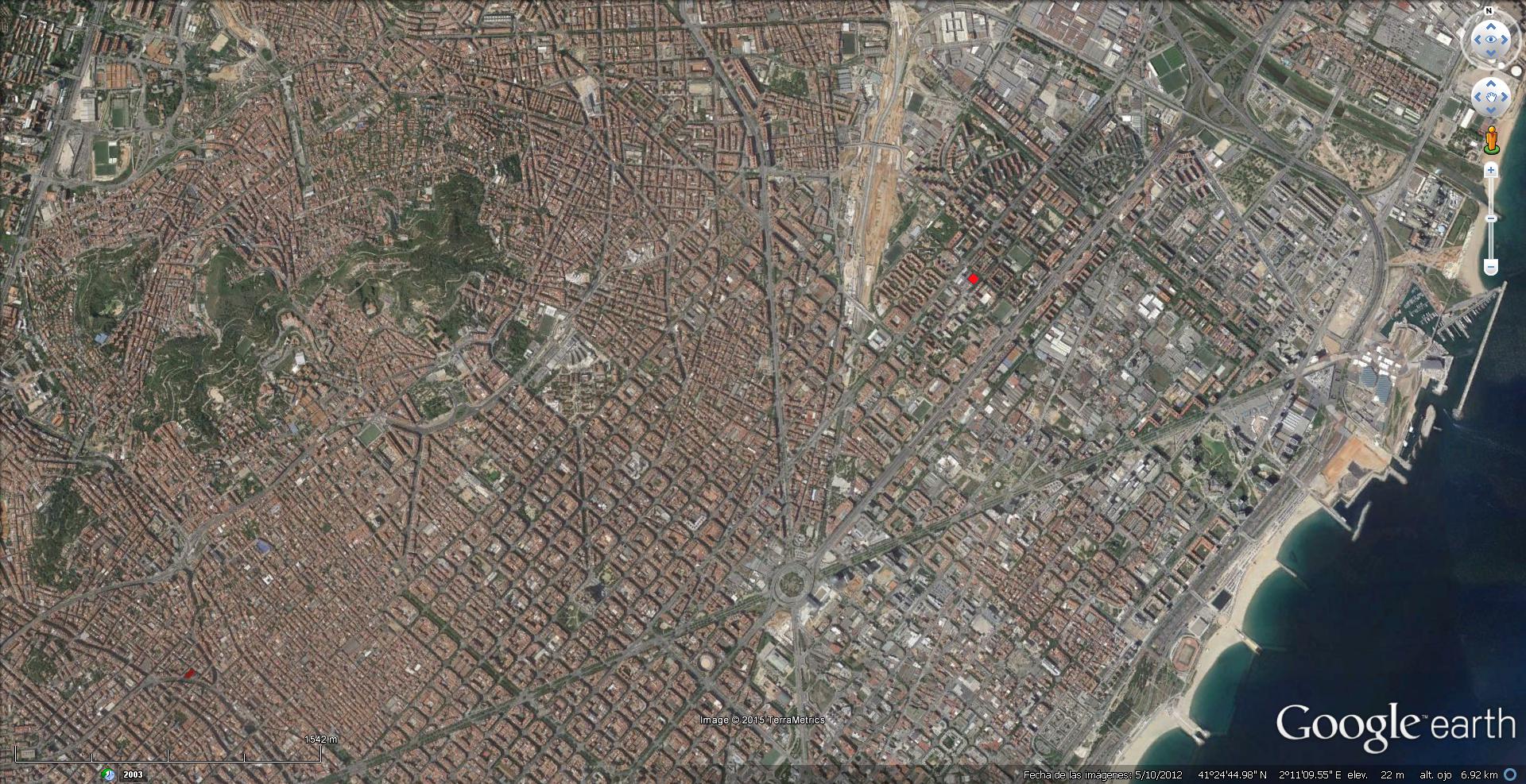 Biblioteca 2.080 m2, Escola Bressol 805 m2 i Arxiu Històric Associatiu 220 m2  al carrer Concili de Trento. Sant Marti de Provençals
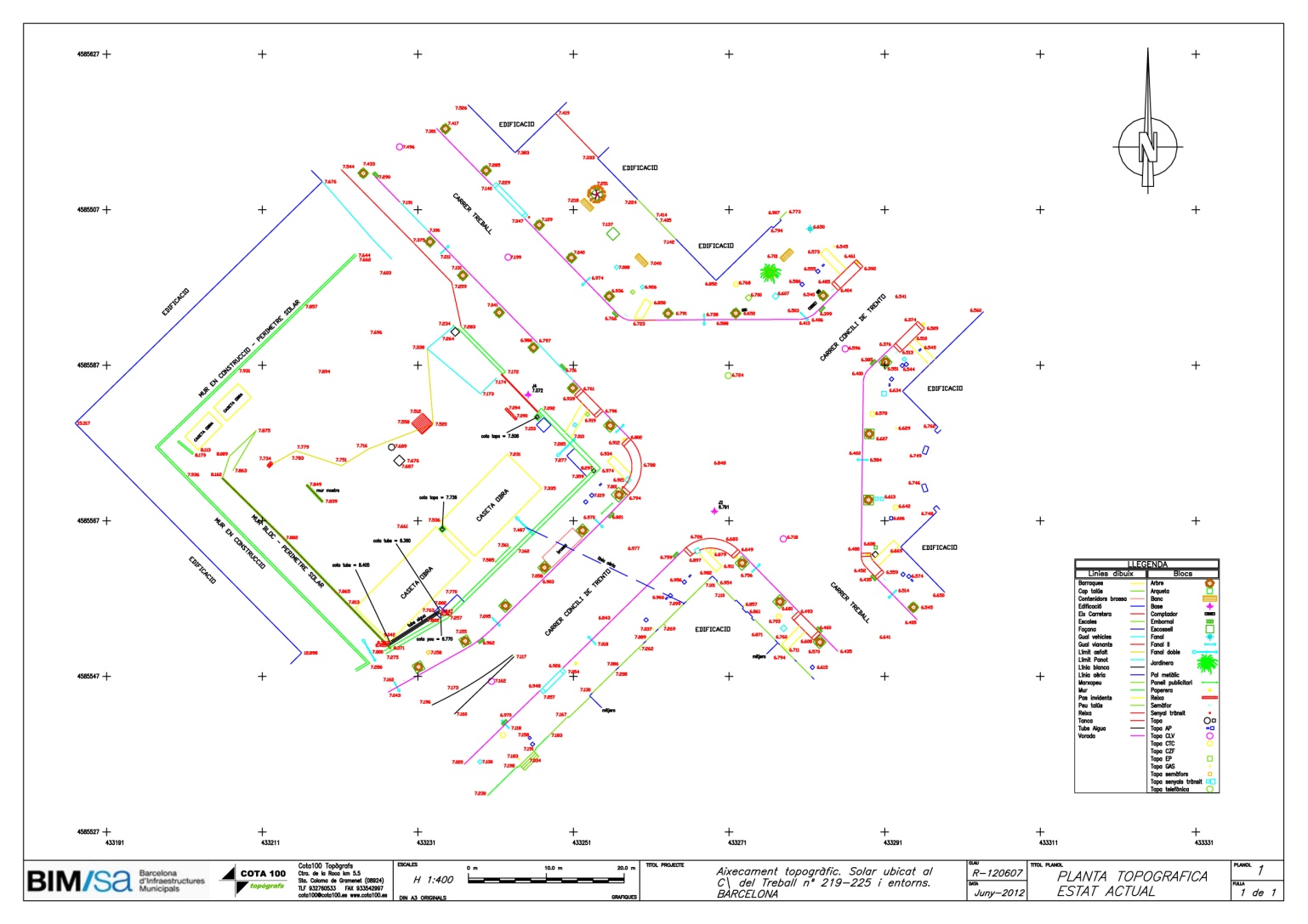 Parcel·la 1.639 m2 Ocupable 991 m2 PB+3P
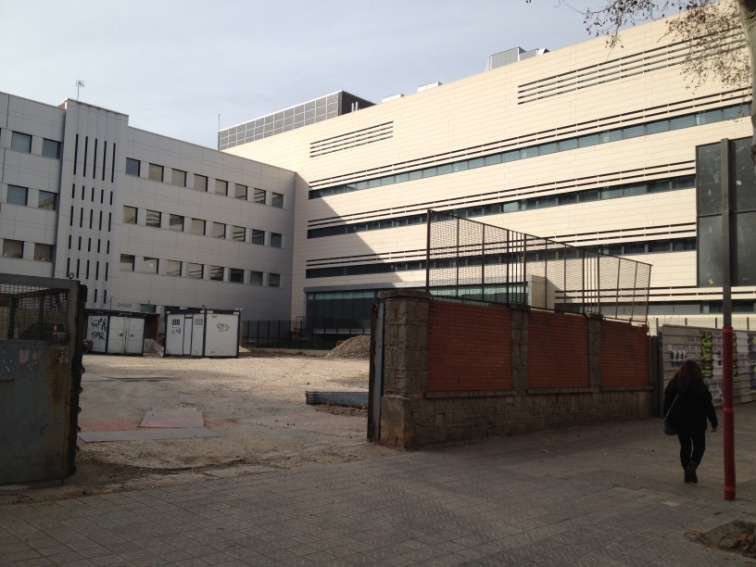 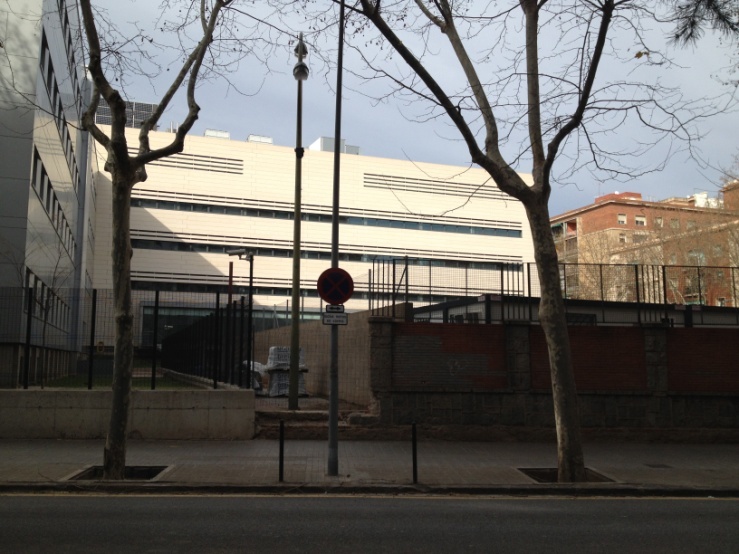 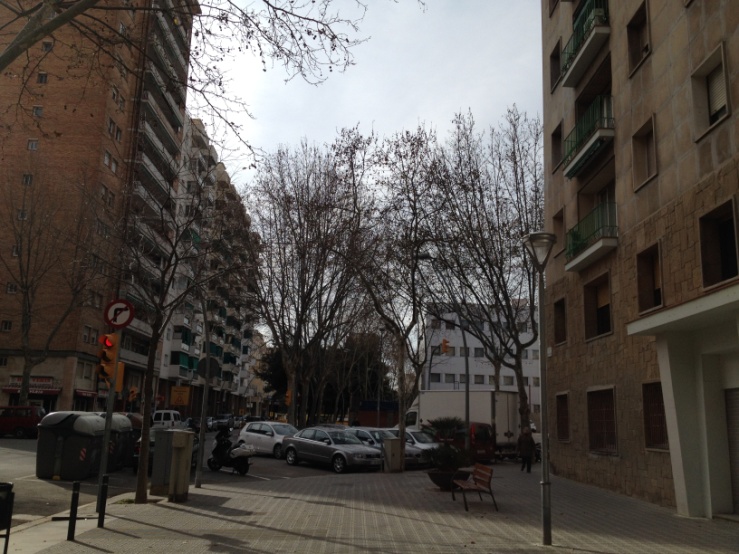 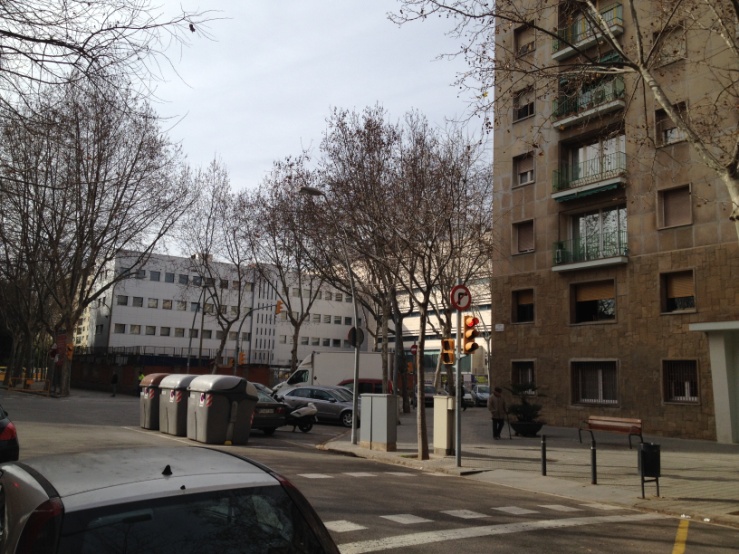 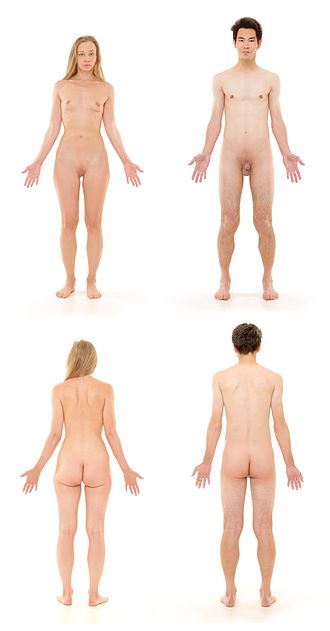 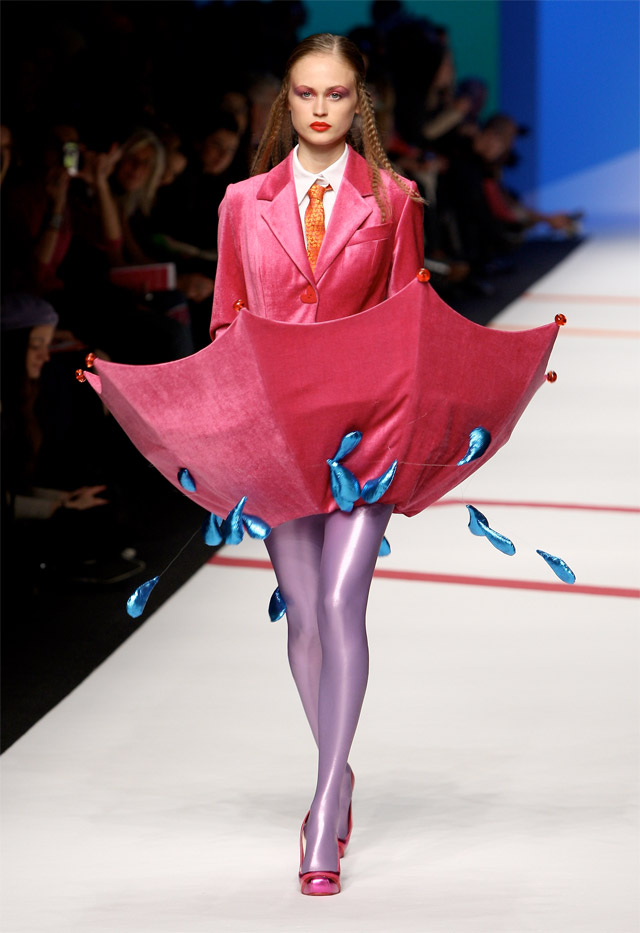